Robustness of Coevolved Strategies in a Real-TimeStrategy Game
Authors: Christopher Ballinger, Sushil Louis
caballinger@cse.unr.edu, sushil@cse.unr.edu
http://www.cse.unr.edu/~caballinger
Evolutionary Computing Systems Lab (ECSL), 
University of Nevada, Reno
1
Outline
RTS Games
WaterCraft
Motivation
Prior Work
Methodology
Representation
Encoding
AI Behavior



Performance Metrics
Score
Baselines
Genetic Algorithm
Coevolution
Results
Conclusions and Future Work
Evolutionary Computing Systems Lab (ECSL), University of Nevada, Reno
2
Real-Time Strategy
RTS games:
Manage economy
To build army
Many types of units
Each type has strengths and weaknesses
Getting the right mix is key
Research upgrades/abilities
To destroy enemy
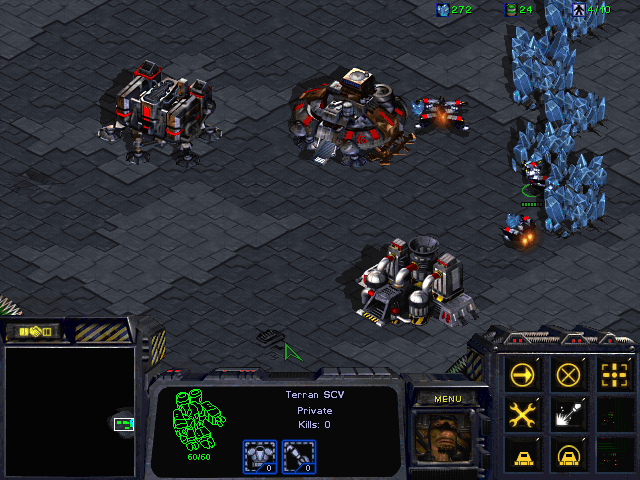 Evolutionary Computing Systems Lab (ECSL), University of Nevada, Reno
3
WaterCraft
WaterCraft†
Modeled after StarCraft
Easy to run in parallel
Runs quicker by disabling graphics
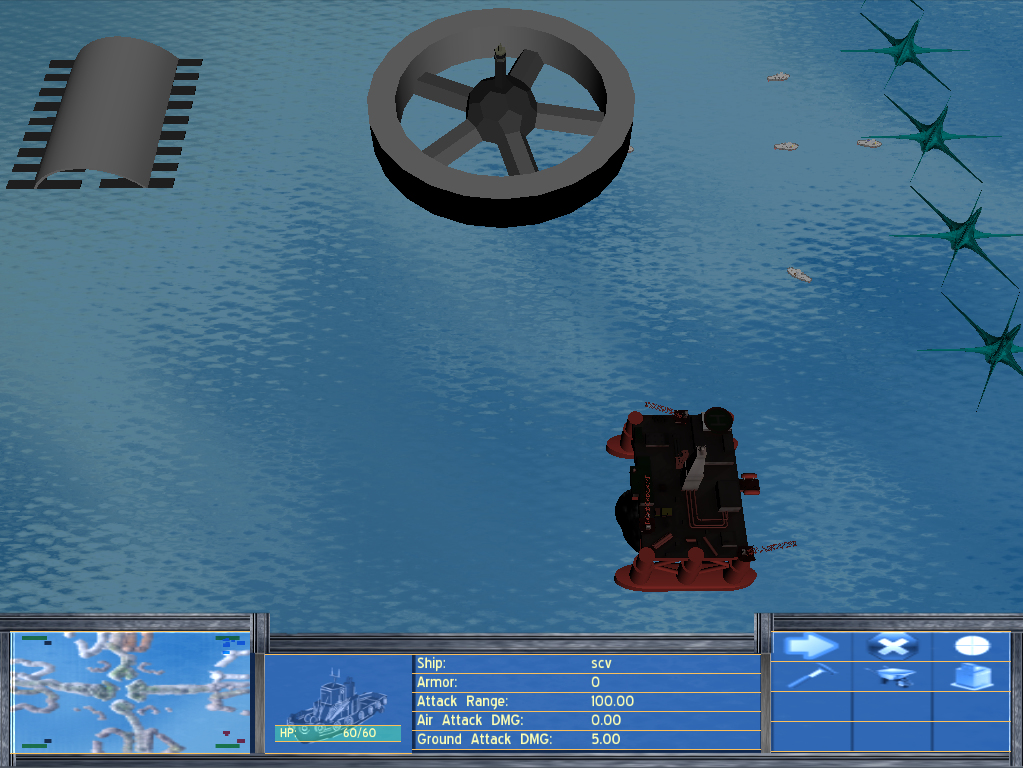 † Source code can be found on Christopher Ballinger’s website
Evolutionary Computing Systems Lab (ECSL), University of Nevada, Reno
4
Motivation
RTS games are good testbeds for AI research
Present many challenging aspects
Intransitive relationships between strategies, similar to rock-paper-scissors
Robustness of strategies
We believe designing a good RTS game player will advance AI research significantly (like chess and checkers did)
S1
S3
S2
Evolutionary Computing Systems Lab (ECSL), University of Nevada, Reno
5
Previous Work
What we do
Focus on build-orders
Robustness against multiple opponents
Compare two methods
 Genetic Algorithm (GA) 
Coevolutionary Algorithm (CA)
Case-based reasoning (Ontanion, 2006)
Genetic Algorithms + Case-based Reasoning (Miles, 2005)
Reinforcement Learning (Spronck, 2007)
Studies on specific aspects
Combat (Churchill, 2012)
Economy (Chan, 2007)
Coordination (Keaveney, 2011)
Evolutionary Computing Systems Lab (ECSL), University of Nevada, Reno
6
Representation - Encoding
Bitstring
3-bits per action
39-bits(13 actions) total
Decoded sequentially
Inserts required prerequisites
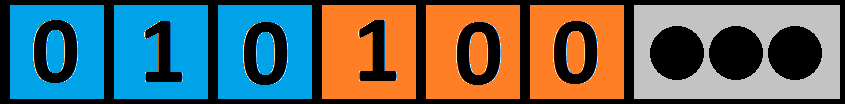 Evolutionary Computing Systems Lab (ECSL), University of Nevada, Reno
7
Representation - AI Behavior
Execute actions in the queue as quickly as possible
Do not skip ahead in the queue
“Attack” action
All Marines, Firebats, and Vultures move to attack opponents Command Center
Attack any other opponent units/buildings along the way
If nearby ally-unit is attacked, assist it by attacking opponent’s unit
If Command Center is attacked, send SCVs to defend
Once all threats have been eliminated, SCVs return to their tasks
Evolutionary Computing Systems Lab (ECSL), University of Nevada, Reno
8
å
å
=
+
+
F
SR
2
UC
3
BC
ij
i
k
k
Î
Î
k
UD
k
BD
j
j
Metric - Fitness
Reward build-orders that:
Spend a lot of resource
Encourages build-orders to construct the most expensive/powerful units allowed by the opponents
Make opponent waste resources/time
Evolutionary Computing Systems Lab (ECSL), University of Nevada, Reno
9
Metric - Baseline Build-Orders
Provide a diverse set of challenges
Fast Build(24-bits)
Quickly build 5 Marines and attacks
Doesn’t need much infrastructure
Medium Build(39-bits)
Build 10 Marines and attack
Slow Build(33-bits)
Build 5 Vultures and attacks
Slow, requires a lot of infrastructure
Evolutionary Computing Systems Lab (ECSL), University of Nevada, Reno
10
é
ù
å
shared
f
æ
ö
1
=
F
ê
ú
ij
j
è
ø
ë
û
l
i
Î
j
D
i
Methodology
Genetic Algorithm
Same parameters and methods as the CA
Teachset (3 Opponents)
Baselines
Covolutionary Algorithm
Pop. Size 50, 100 generations
Scaled Fitness, CHC selection, Uniform Crossover, Mutation
Shared Fitness (Rosin and Belew)
Teachset (8 Opponents)
Hall of Fame (4 Opponents)
Shared Sampling (4 Opponents)
Evolutionary Computing Systems Lab (ECSL), University of Nevada, Reno
11
[Speaker Notes: Can CA defeat baselines w/o seeing baslines, robustness
GA]
Results
Ran GA and CA 10 times
GA found one build-order
CA found 3 build-orders
Selected 3 random Hall of Fame (HOF) build-orders
Generated 10 random build-orders
All GA, CA, HOF, Random, and Baseline build-orders competed against each other
Evolutionary Computing Systems Lab (ECSL), University of Nevada, Reno
12
[Speaker Notes: GA strategy: 2 SCVs, Firebats, 1 SCV, Firebats, 2 Vultures, attack
CA strategies: 
	2 SCVS, Vultures, Firebats, attack
	SCV, 5 Firebats, attack, 5 firebats, attack
	Firebats, 1 Vulture]
Results - Score
Evolutionary Computing Systems Lab (ECSL), University of Nevada, Reno
13
Results - Score
GA fitness highest against Baselines
CA fitness highest against all other build-orders
Evolutionary Computing Systems Lab (ECSL), University of Nevada, Reno
14
Results - Score
GA fitness highest against Baselines
CA fitness highest all other build-orders
Evolutionary Computing Systems Lab (ECSL), University of Nevada, Reno
15
Results - Wins
GA always wins against the baselines
CA beats two of the three baselines
Never appeared during training
Evolutionary Computing Systems Lab (ECSL), University of Nevada, Reno
16
Results - Wins
GA always wins against the baselines
CA beats two of the three baselines
Never appeared during training
Evolutionary Computing Systems Lab (ECSL), University of Nevada, Reno
17
Results – Command Centers
Percent of C.C. destroyed were very similar
Only two of the three CA build-orders attack
Evolutionary Computing Systems Lab (ECSL), University of Nevada, Reno
18
Results – Command Centers
Percent of C.C. destroyed were very similar
Only two of the three CA build-orders attack
Evolutionary Computing Systems Lab (ECSL), University of Nevada, Reno
19
Conclusions and Future Work
Conclusions
GA produces high-quality solutions for specific opponents
CA produces high-quality robust solutions
Future Work
Case-Injection
Find solutions to defeat a known player/strategy that are also robust
More Flexible Encoding
Complete game player
Strategy identification and counter-strategy selection
Evolutionary Computing Systems Lab (ECSL), University of Nevada, Reno
20
Acknowledgements
This research is supported by ONR grant
	N000014-12-c-0522.

More information (papers, movies)
caballinger@cse.unr.edu (http://www.cse.unr.edu/~caballinger)
sushil@cse.unr.edu (http://www.cse.unr.edu/~sushil)
Evolutionary Computing Systems Lab (ECSL), University of Nevada, Reno
21
Supplemental
Previous Results
Evolutionary Computing Systems Lab (ECSL), University of Nevada, Reno
22
Results
Exhaustive Search
32,768(215) possible solutions
80% of possible solutions lose to all three baselines
19.9% of possible solutions beat only one of the three baselines
Only 30 solutions (0.1% of possible solutions) can defeat two baselines
Zero solution could beat all three
Evolutionary Computing Systems Lab (ECSL), University of Nevada, Reno
23
Results
Hillclimber
Found solutions that could:
 Beat two baselines 6% of the time
Beat one baseline 46% of the time
Loses to all baselines 48% of the time
Evolutionary Computing Systems Lab (ECSL), University of Nevada, Reno
24
Results
GA
Found solutions that could beat two baselines 100% of the time
Strategy 1
Two SCVs, Two Firebats, One Vulture
Quick but weak defense
Strategy 2
Four Firebats, One Vulture
Strong but slow defense
Evolutionary Computing Systems Lab (ECSL), University of Nevada, Reno
25